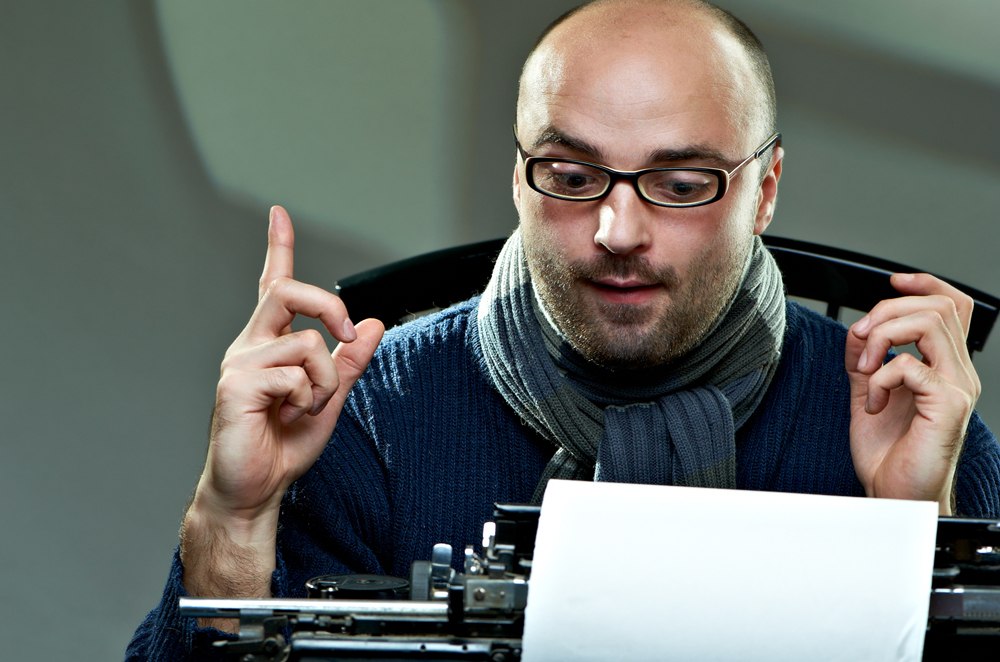 Сценарист
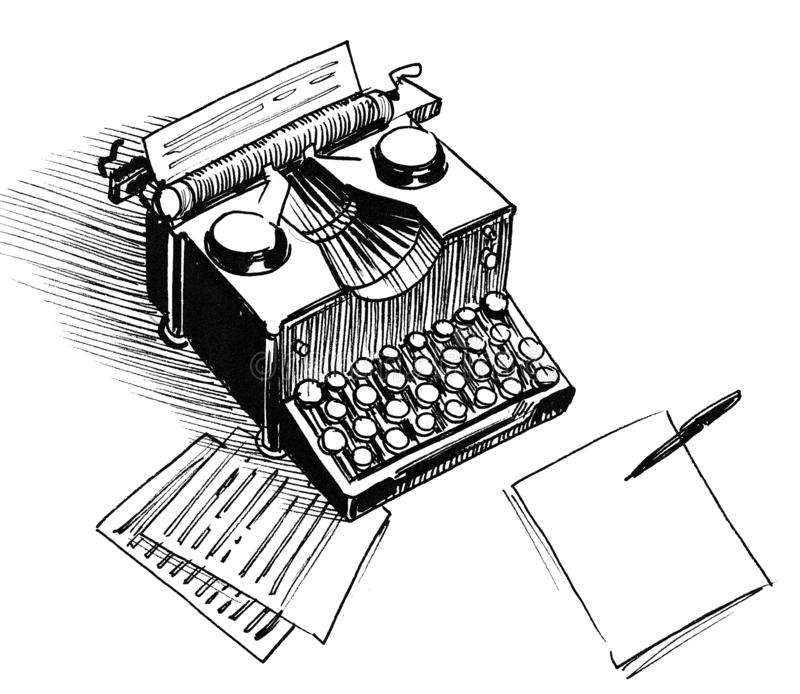 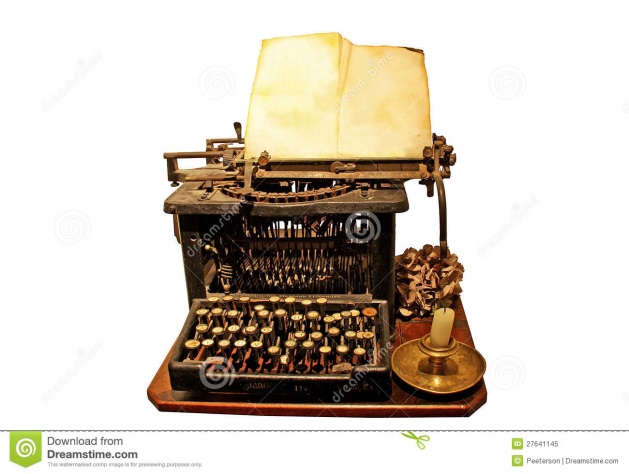 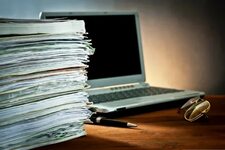 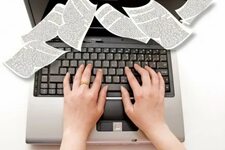 Гример
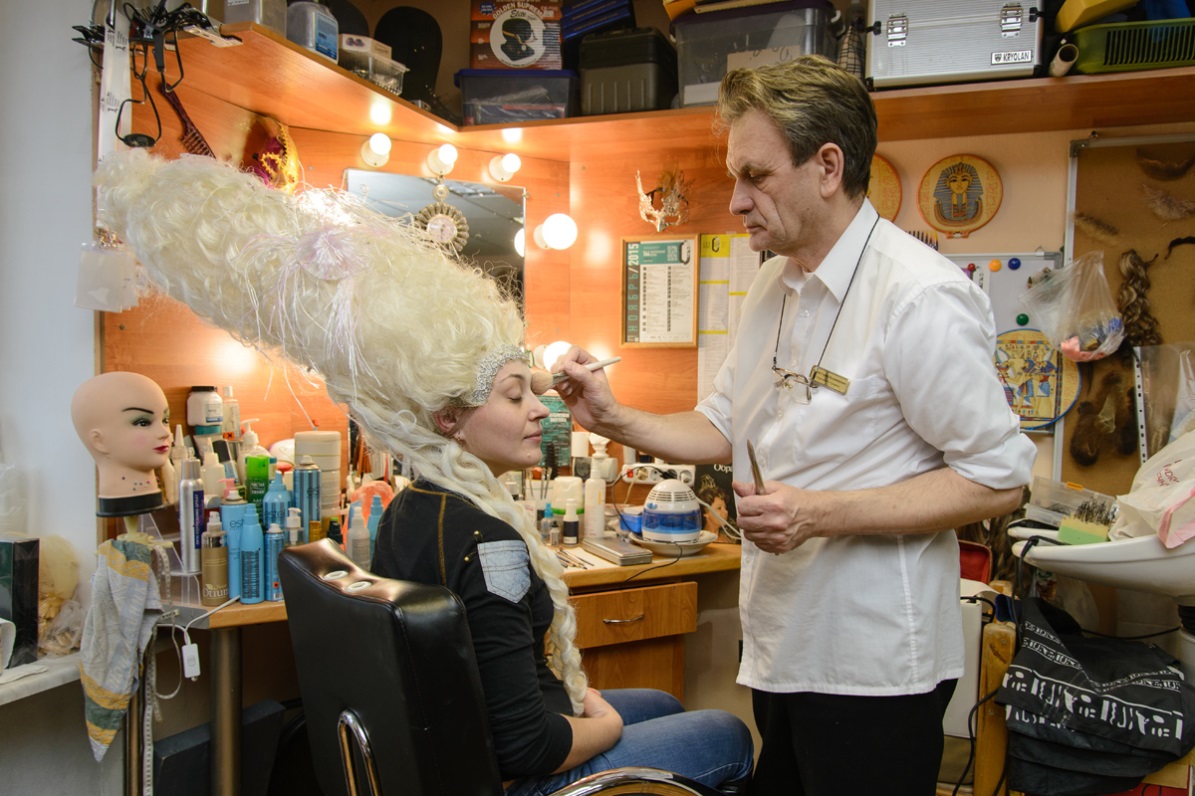 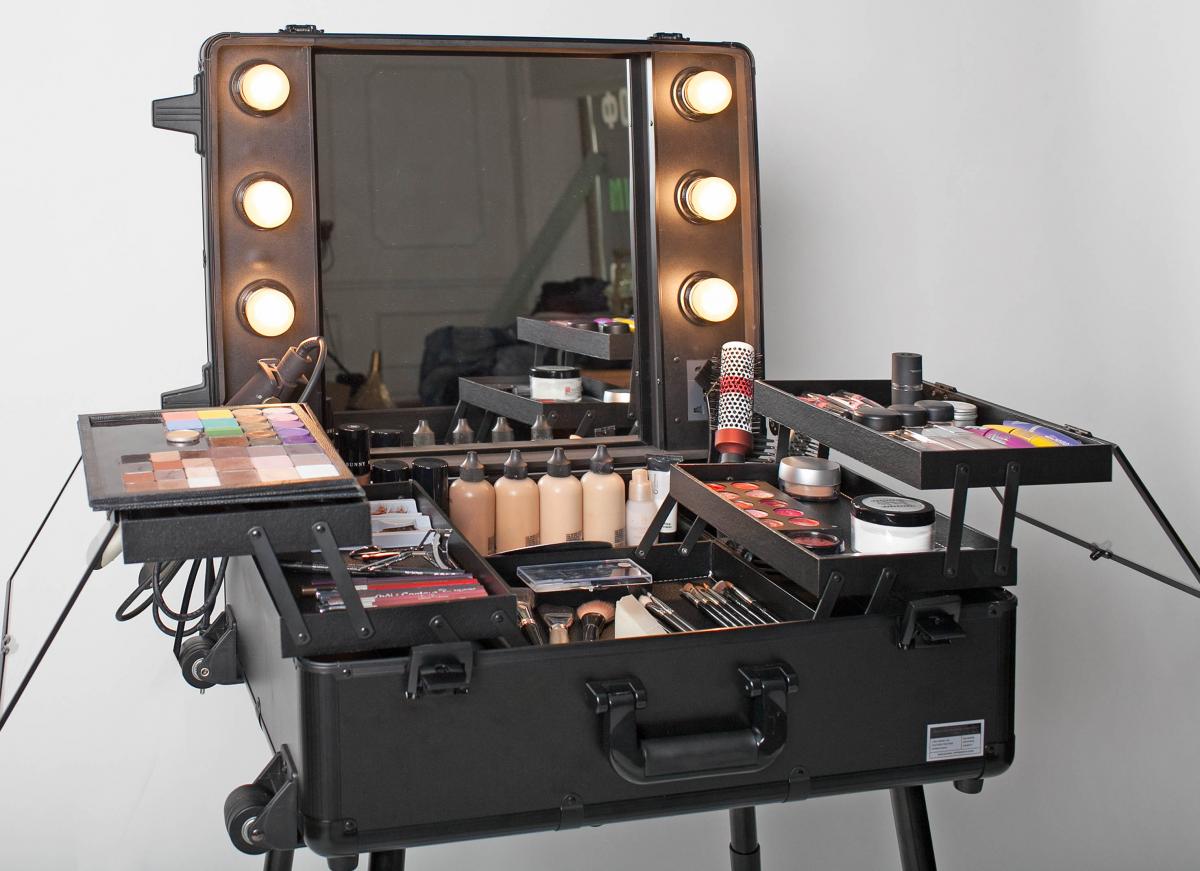 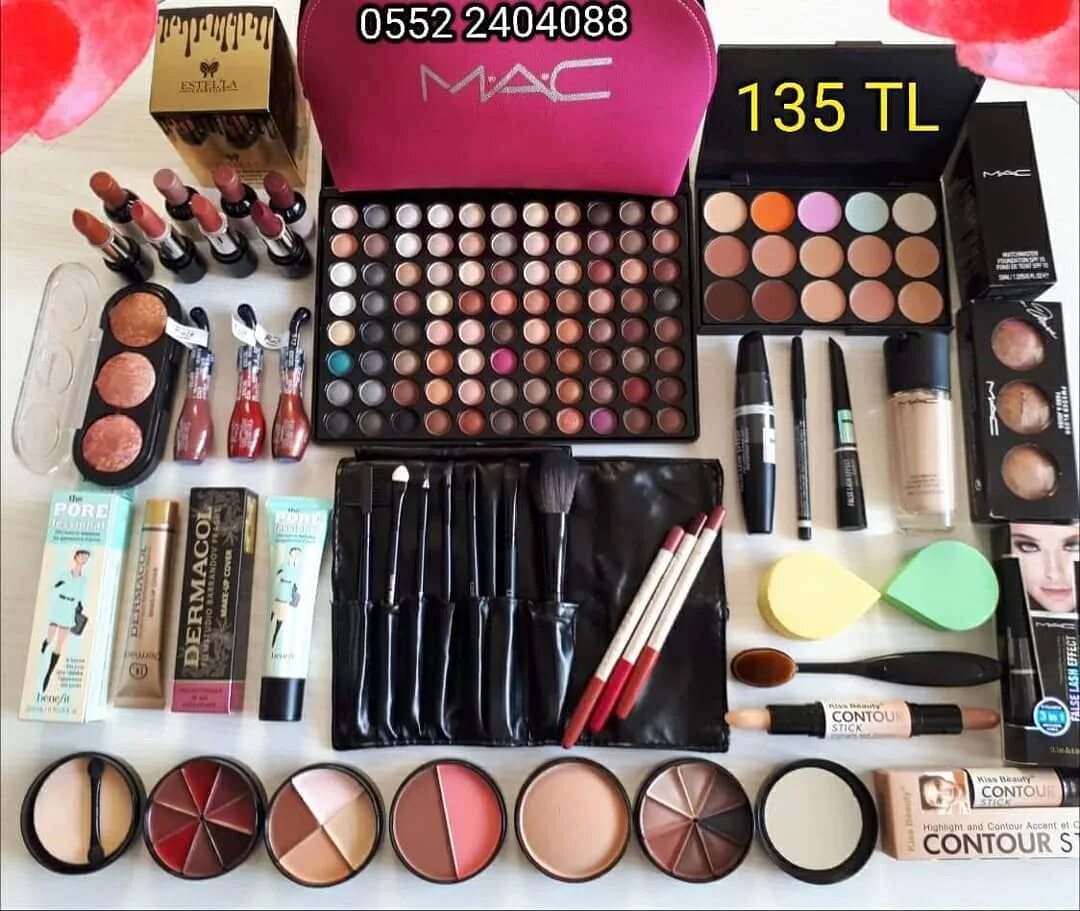 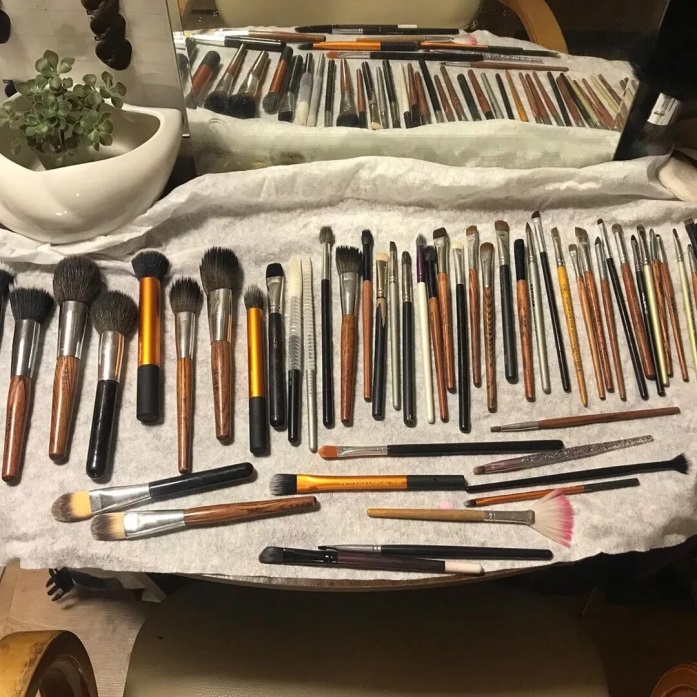 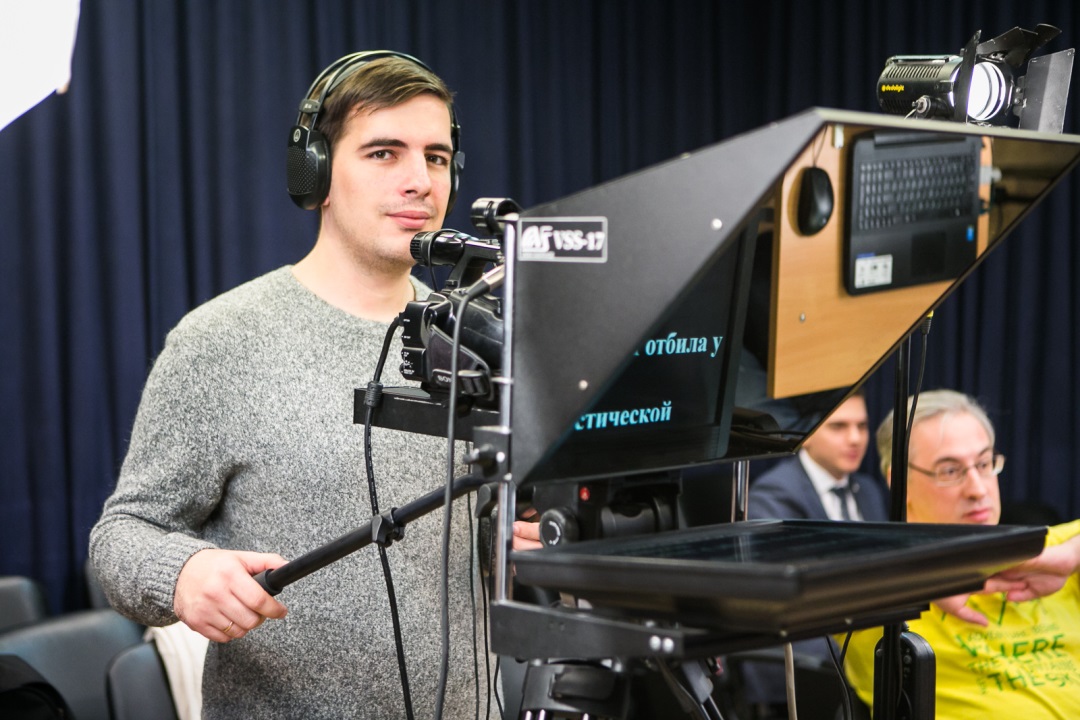 Оператор
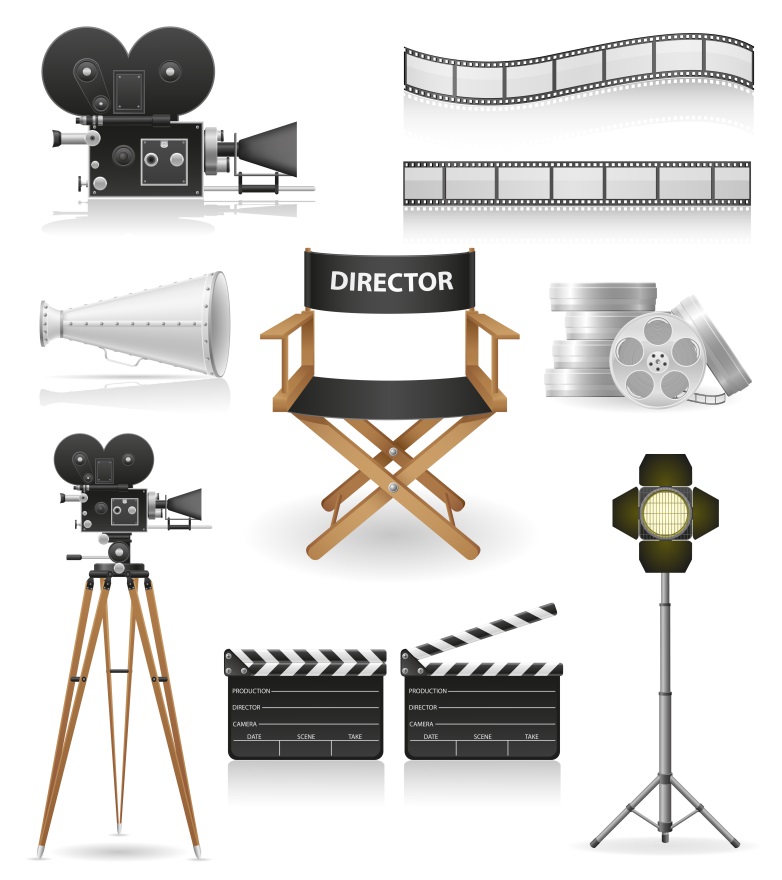 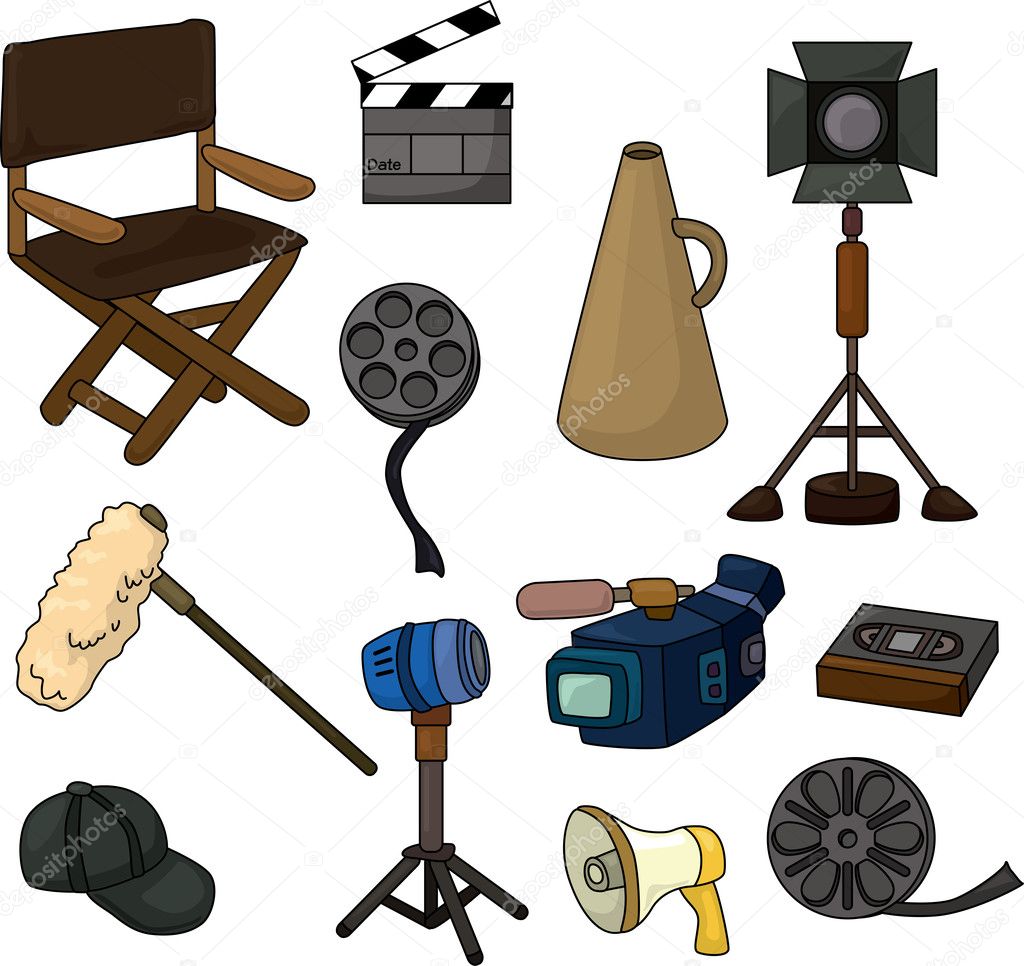 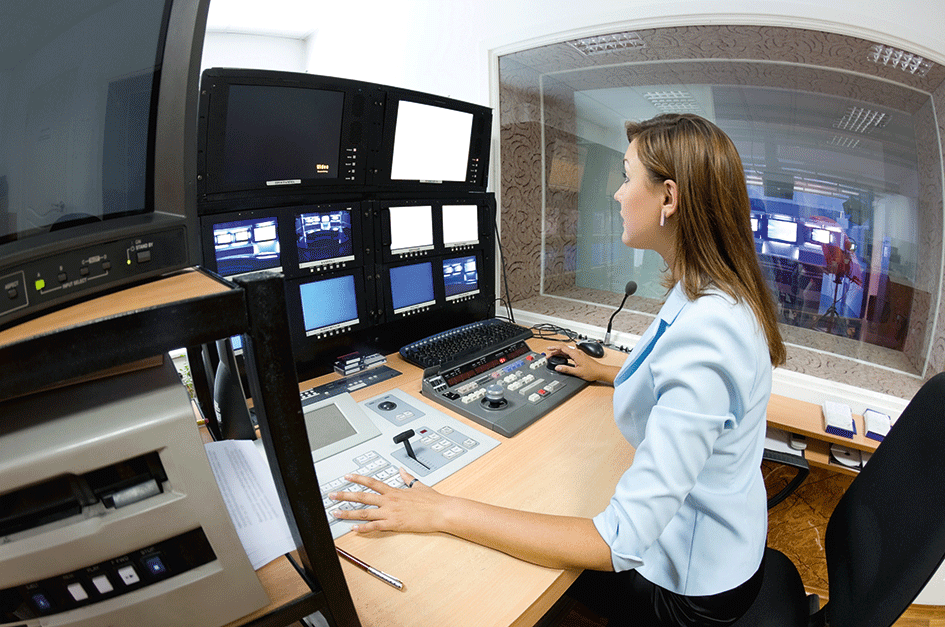 Звукорежиссёр
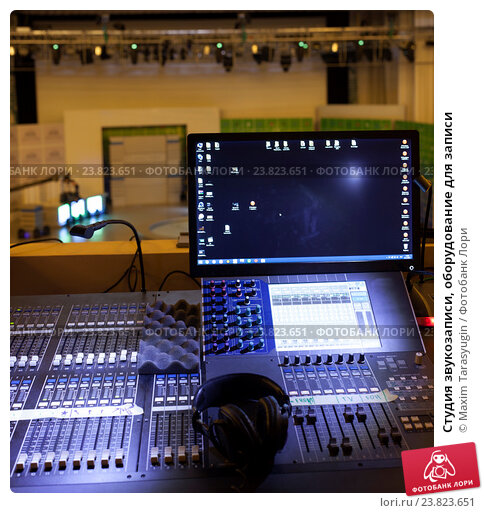 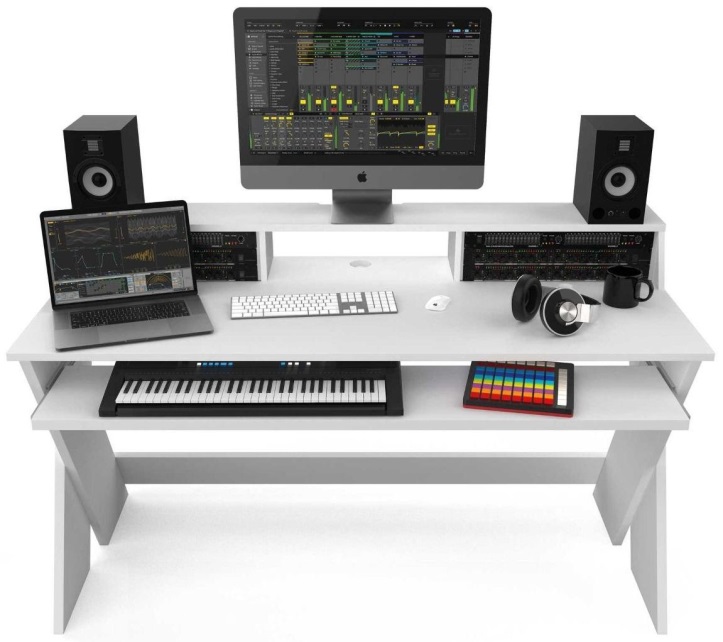 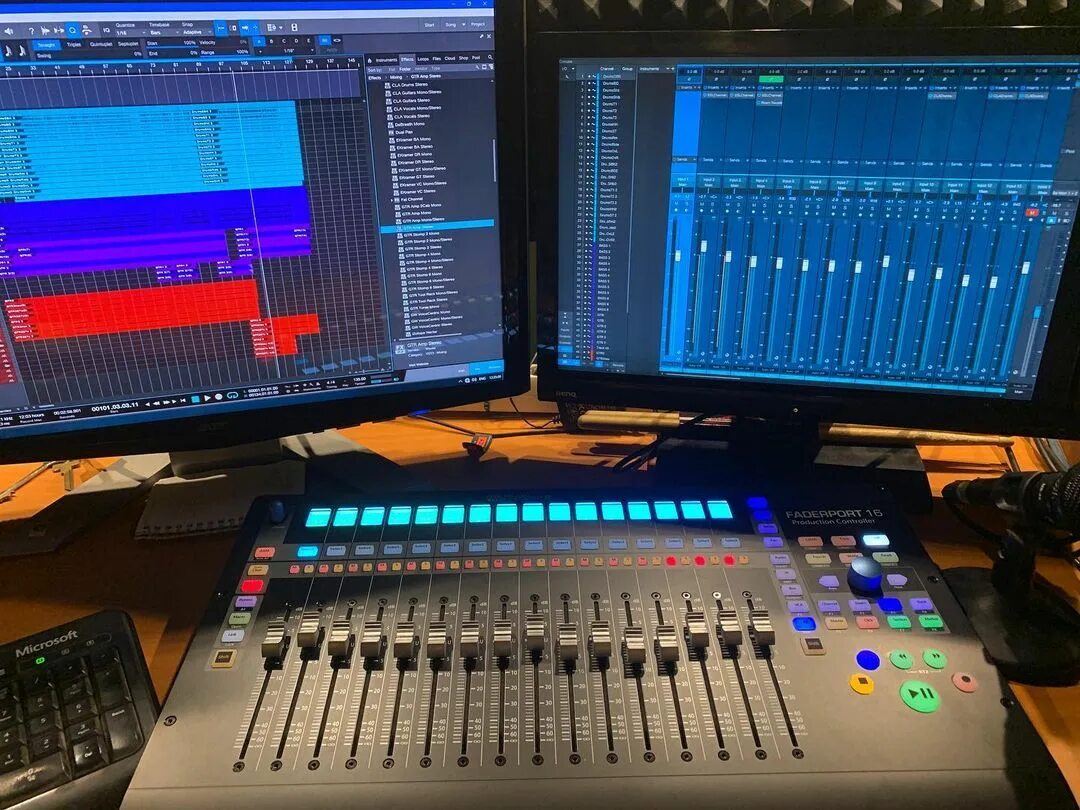 Студия звукозаписи
Художник оформитель
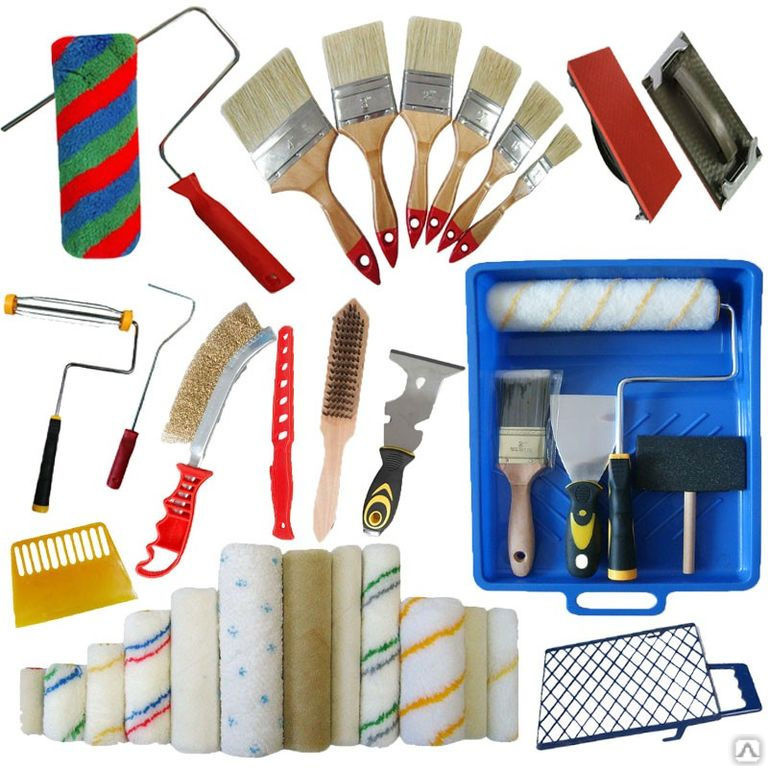 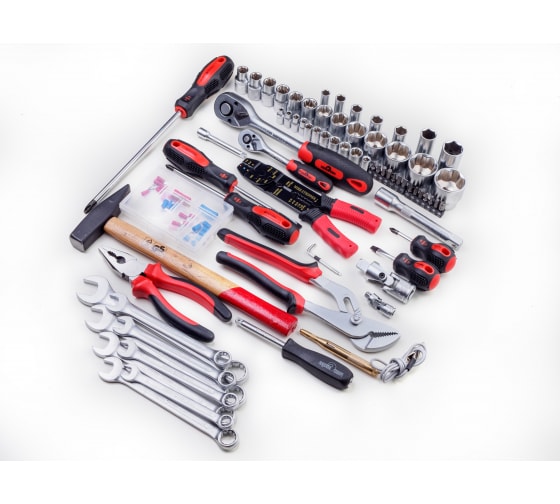 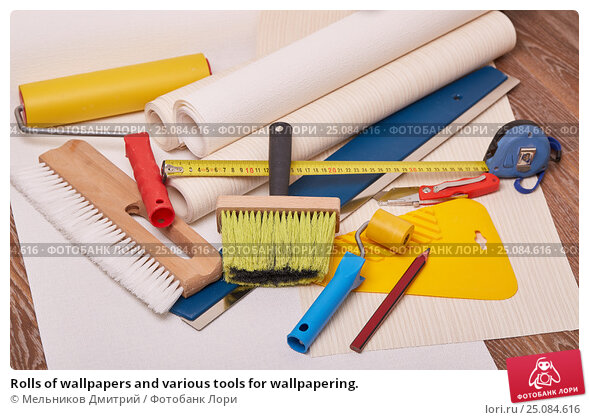 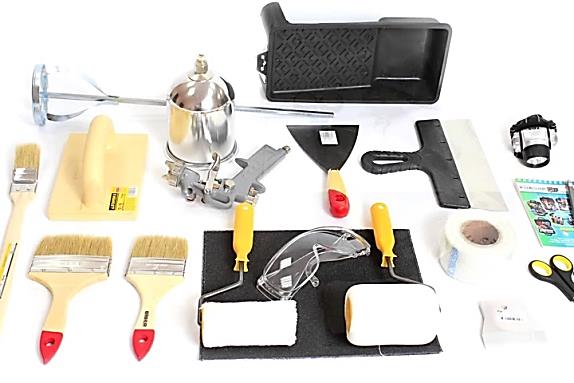 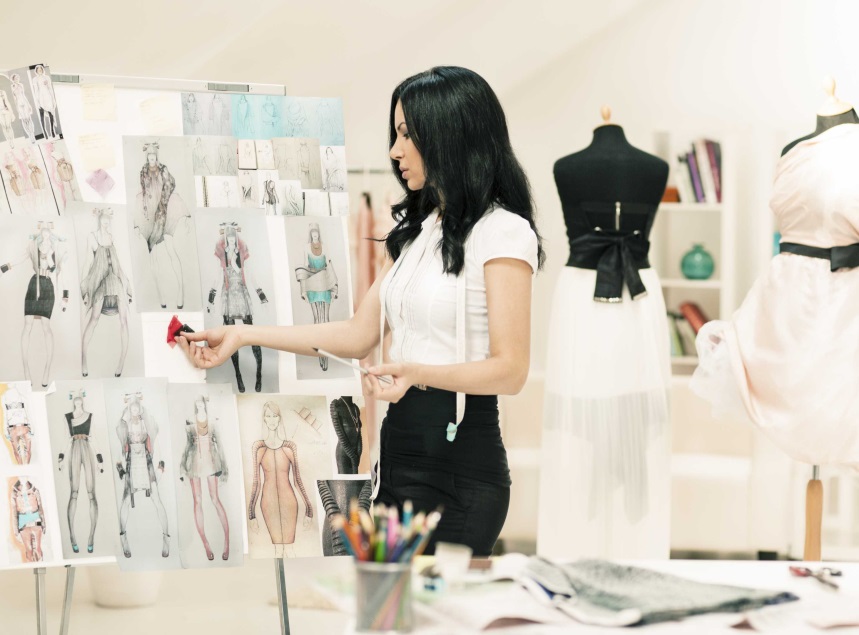 Костюмер
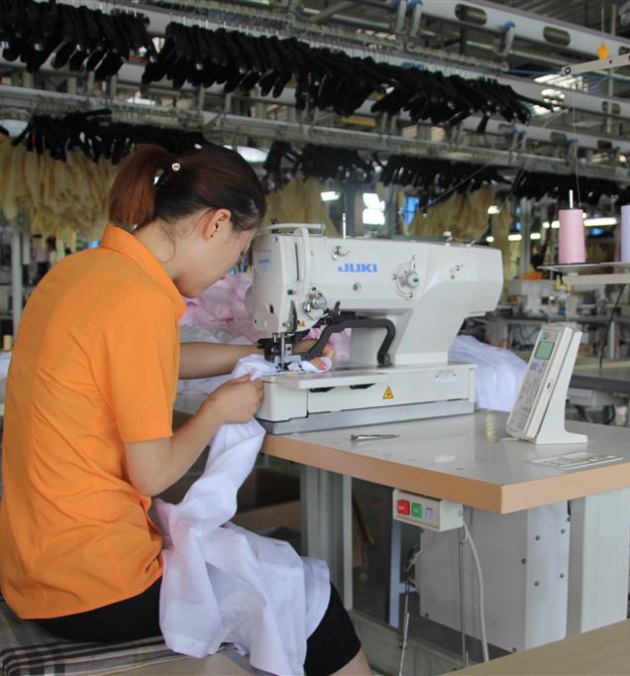 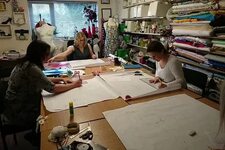 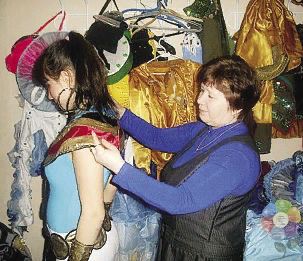 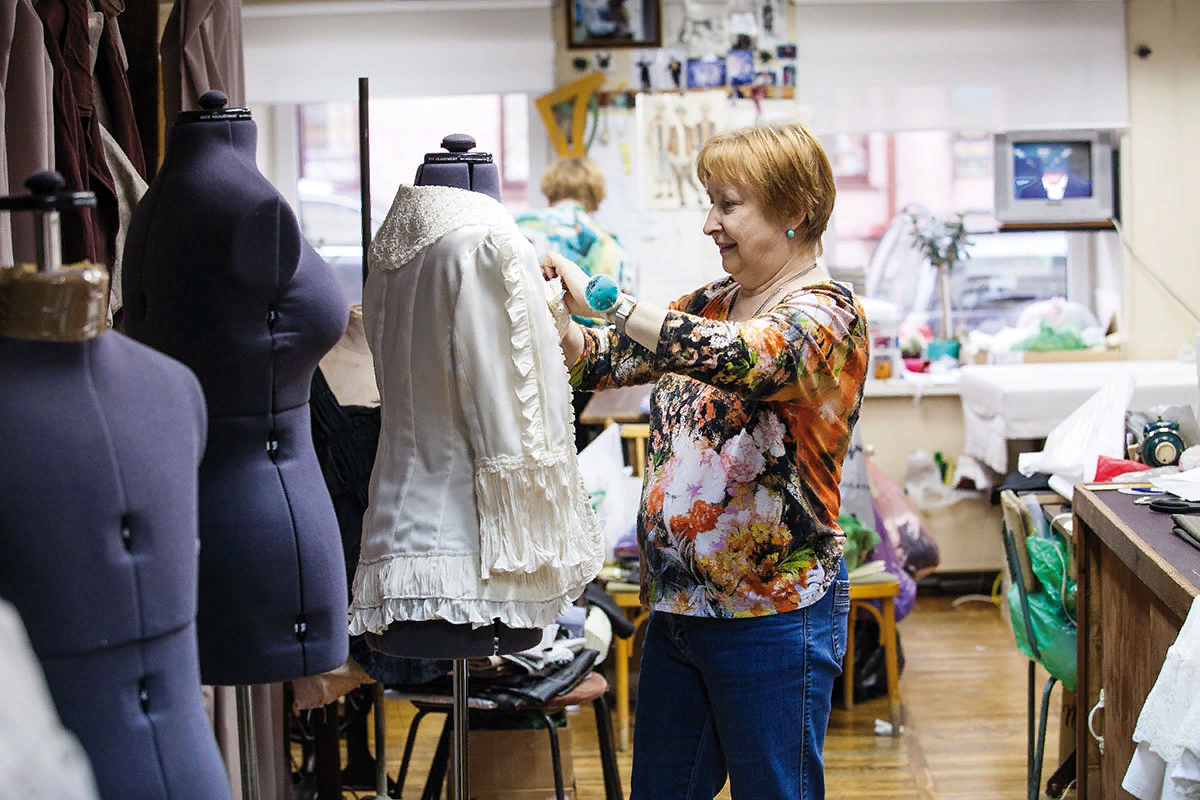 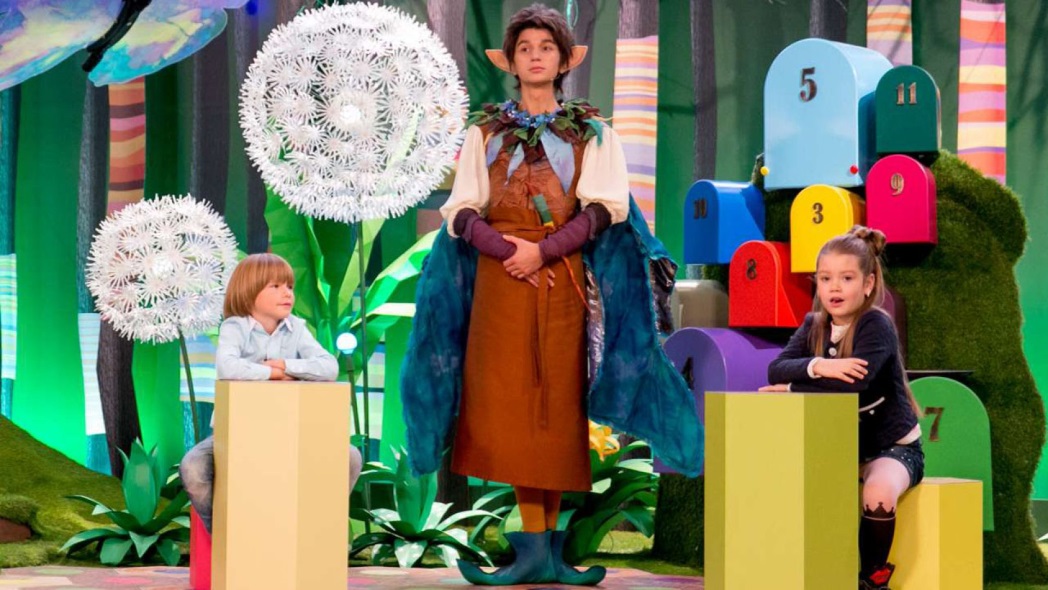 Актер
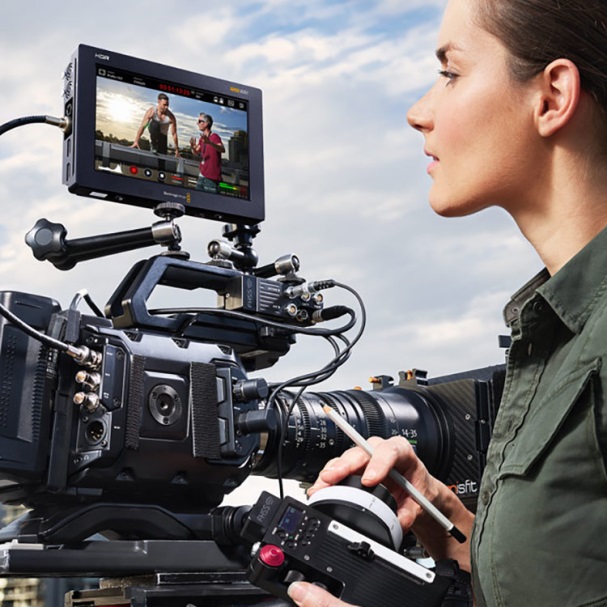 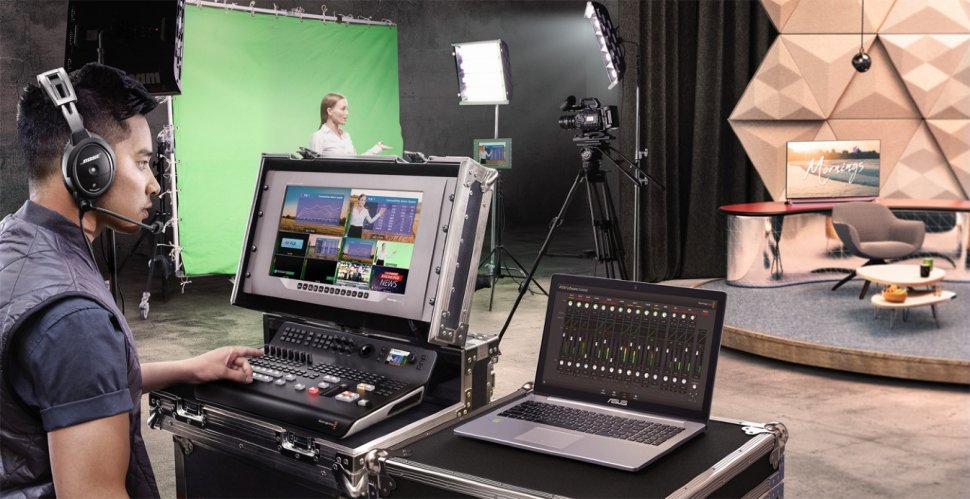 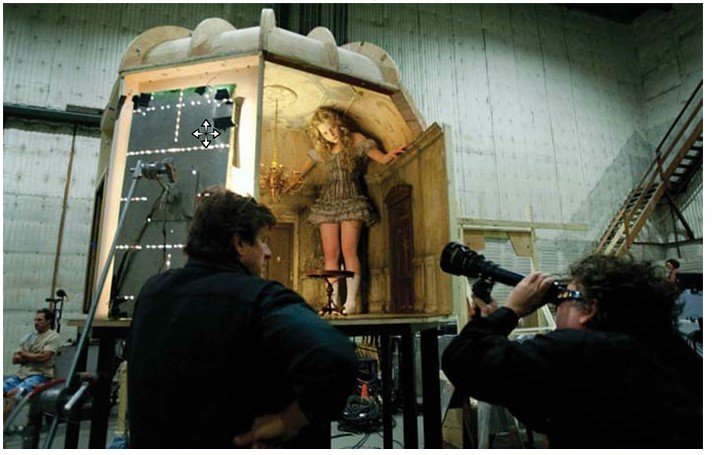 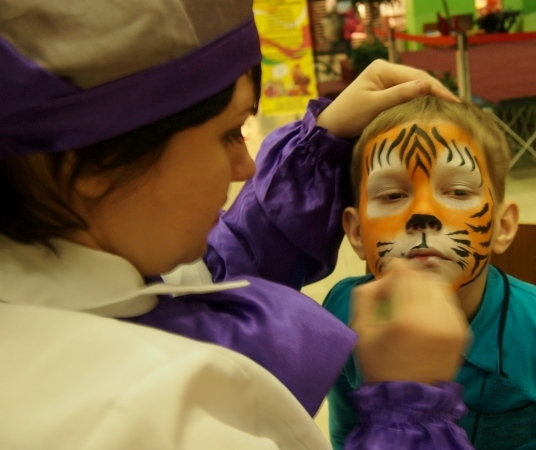 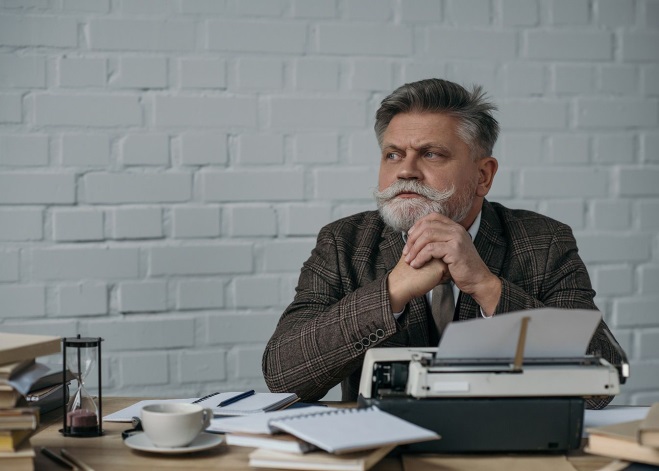